Proyecto de reglamento del Programa de cumplimiento
ambiental voluntario
Relación con estrategias actuales
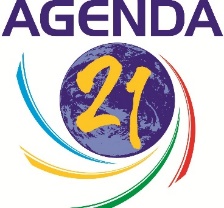 Agenda 21
Objetivos del Desarrollo del Milenio
Ley General de Cambio Climático
Ley para la Acción ante el Cambio Climático
del Estado de Jalisco.
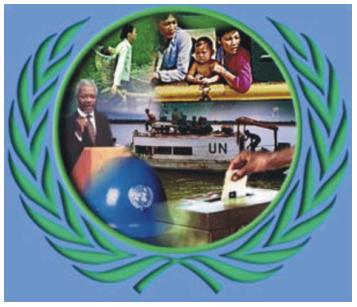 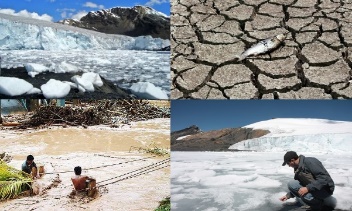 Tipos de certificados PCAV
Nivel máximo: “Empresa líder ambiental”

Nivel avanzado: “Empresa sustentable”

Nivel básico: “Compromiso ambiental”
Nivel básico “Compromiso ambiental”
Cumplimiento ambiental de lo establecido por los 3 niveles de gobierno:

Residuos
Agua 
Emisiones
Impacto y riesgo ambiental
Recursos naturales
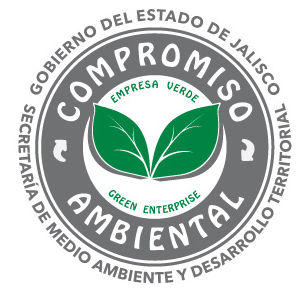 Nivel avanzado “Empresa sustentable”
Cumplimiento y buenas prácticas (por medio de la implementación de un sistema de gestión ambiental SGA) en:

Residuos
Energía 
Agua
Emisiones   

Mediciones de huellas ecológicas (de emisiones, energética e hídrica).
Nivel máximo: “Empresa ambiental líder”
Todo lo anterior más:

Proveedores sustentables (certificados por las autoridades o entes certificadores PROFEPA, ISO14000, SEMADET) 

Generación de un impacto ambiental positivo (reforestación, ayuda a problemáticas ambientales de la comunidad)

Disminución comprobada de huella de carbono, hídrica, etc.

Ir más allá de lo que marquen las leyes en materia ambiental
Objetivos de disminución de la huella de carbono(Nivel máximo)
Reducir la generación de residuos no valorizables hasta en un 50% comparado con el cálculo de la empresa sin SGA.

Reducir el consumo de energía hasta en un 20% comparado con el cálculo de la empresa sin SGA.

Reducir las emisiones a la atmosfera (mitigación al cambio climático) hasta un 20% comparado con el cálculo de la empresa sin SGA.

Reducir el consumo de agua hasta en un 20% comparado con el cálculo de la empresa sin SGA.
Cuantificador de indicadores ambientales
Se calcularán los siguientes indicadores ambientales para determinar la reducción del impacto y contaminación al medio ambiente:
 
Mitigación al cambio climático: disminución de emisiones de GEI. 

Cálculo del consumo de agua sin SGA vs el cálculo con la implementación del SGA.

Cálculo del consumo estimado de energía eléctrica sin SGA vs el cálculo con la implementación del SGA.

Calculo de la generación estimada de residuos sin SGA vs el cálculo con la implementación del SGA.

Cálculo de las emisiones estimadas sin SGA vs el cálculo con la implementación del SGA.
PCAV, además de en el proceso empresas se pueden certificar:
Del proceso a obras de construcción

Del proceso a los centros educativos 

Del proceso a municipios

Del proceso a eventos masivos
Proceso de Cumplimiento Ambiental Voluntario____________________________________Beneficios
Diplomado PCAV (auditoría sin costo a Mipymes)
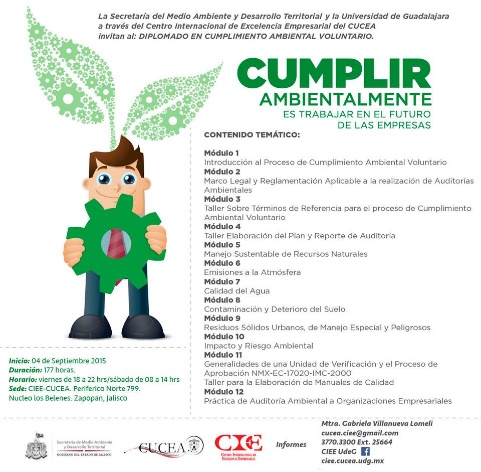 Por su atención, 
muchas gracias.
Dirección de Sustentabilidad del Sector Productivo
30308250 ext. 55745
luz.fernandez@jalisco.gob.mx